Suomen ajokoirajärjestö ry
KETUNAJOKOKEIDEN KOULUTUSPAKETTI2024
KETUNAJOKOEKEAJ
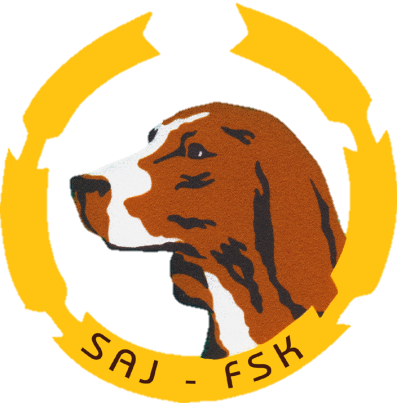 ARVOSTELU PERUSTUU EDELLÄOLEVIIN
Ketunajokokeen tarkoitus
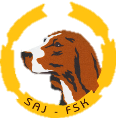 Suomen Ajokoirajärjestö - Finska Stövarklubben
Koirien ketunajo-ominaisuuksien selville saaminen jalostusta  varten
Harrastajien ja heidän yhteistoimintansa kehittäminen
Kilpailumahdollisuuden tarjoaminen
Ketunajokokeissa ei vahingoiteta riistaeläintä eikä koiraa
Kokeen suoritusaika
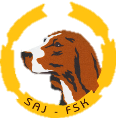 Suomen Ajokoirajärjestö - Finska Stövarklubben
Koiran koetteluaika
enintään 420 (240+120+60) minuuttia, johon kuuluu aika jolloin koira työskentelee itsenäisesti
aikaa ei kuluta kohtuuton häiriö tai kytkettynä oloaika

Hakutyöskentelyaika
enintään 240 minuuttia

Ajotyöskentelyaika
enintään 120 (+ < 60 kuulumattomissa) minuuttia
Hakutyöskentelyaika
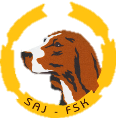 Suomen Ajokoirajärjestö - Finska Stövarklubben
Enintään 240 minuuttia
Muun eläimen hakuun ja ajoon käytetty aika kuluttaa hakutyöskentelyaikaa
Hakutyöskentelyaika ei kulu koiran ollessa kytkettynä
Mikäli maastokohta todetaan tyhjäksi ketuista, voidaan koira kytkeä ryhmän päätöksellä ja siirtyä toiseen kohtaan arvotussa maastossa  Edellytyksenä, että koira hakenut kattavasti.
Hakutyöskentelyaika
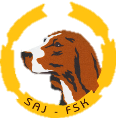 Suomen Ajokoirajärjestö - Finska Stövarklubben
Mikäli hakutyöskentelyaikaa on jäänyt jäljelle, voidaan ottaa lisähaku  haettamalla uutta kettua, jos se käytännössä on mahdollista.
Muun eläimen kuin ketun hakua ei arvostella. Haun päättyessä muun eläimen ajoon, otetaan haun arvostelussa huomioon vain se osa, mikä oli ehditty todeta ketun hauksi. Muun eläimen hakuun ja ajoon käytetty aika kuluttaa hakutyöskentelyaikaa. 
Lisähaku on tulokseen johtaneen haun (ajoon päättynyt  haku, louheen  tms. päättynyt haku) sekä kohtuuttoman häiriön jälkeinen haku.
Hakutyöskentelyssä (haulla tai lisähaulla) auton käyttäminen ei ole sallittua (edessä juoksuttaminen), autoa voidaan käyttää ainoastaan ryhmän siirtymiseen.

        hakua arvostellessa kiinnitä huomiota haun laatuun ja siihen että hakua on tarpeeksi    
        jotta voit arvostella sen kaikilta osin.
Ajotyöskentelyaika
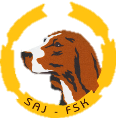 Suomen Ajokoirajärjestö - Finska Stövarklubben
Ajoaikaa koiralla on 120 minuuttia.
Kuulumattomissa tapahtuneen ajon korvaamiseksi voidaan käyttää enintään 60 minuuttia lisäaikaa      (ei ole tarkoitettu hukkien paikkaamiseksi). Myös mahdollisen lisähaun jälkeen alkaneesta ajosta voidaan jäljellä olevan ajotyöskentelyajan puitteissa ottaa ajoaikaa.
Ainoastaan kuultu, haukkuen tapahtuva etenevä ajo hyväksytään. 
Hukka on 5 minuuttia tai sitä pitempi tauko ajossa.
Ajoaika 120 min on käytettävä loppuun, vaikka ajoajan pisteet  täyttyisivät aiemmin.
Ajon aikana tapahtunut muun eläimen hakuun ja ajoon käytetty aika lasketaan hukaksi
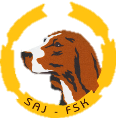 Suomen Ajokoirajärjestö - Finska Stövarklubben
Luopuminen
Keskeyttäminen
Koiranohjaaja voi luopua kokeesta missä vaiheessa tahansa koetteluajan päättymiseen saakka. 

Koesuoritus arvostellaan luopumiseen saakka

Päätöksen keskeyttämisestä tekee ylituomari, maastossa ryhmänjohtaja
Ajon päättyessä kohtuuttomaan häiriöön koe voidaan keskeyttää koiranohjaajan niin halutessa

Jos kohtuuton häiriö aiheuttaa koiran kytkemisen, koiran ohjaaja saa määrätä irtilaskupaikan 

Tulos lasketaan keskeytetyssä kokeessa

Koiran suorituksesta kirjataan kaikki tiedot ylös
Sulkeminen
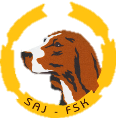 Suomen Ajokoirajärjestö - Finska Stövarklubben
Koira suljetaan kokeesta kun:
Koira kieltäytyy työskentelemästä
Koira on tottelematon, (ei anna kytkeä)
Koira on niin löysä, ettei tiedetä hakeeko vai ajaako
Koira antaa niin vähän ääntä, ettei ajoa voi seurata
Koira ajaa sorkkaeläintä yhteensä 30 minuuttia, esim. (useita ajoja) Villisikaa ei lasketa sorkkaeläimeksi!
Koira jättää toistuvasti ketun yöjäljen ja alkaa hakea tai ajaa muuta eläintä toistuvasti eikä tottelemattomuuttaan anna kytkeä ollessaan ohjaajansa lähituntumassa
Koiranohjaaja rikkoo tahallisesti sääntöjä
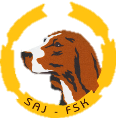 Tuloksen laskeminen
Suomen Ajokoirajärjestö - Finska Stövarklubben
Tulos lasketaan:
Tulosta ei lasketa:
Loppuun viedyssä kokeessa

Keskeytetyssä kokeessa
Jos koira suljetaan

Omistaja luopuu
Kohtuuton häiriö
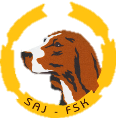 Suomen Ajokoirajärjestö - Finska Stövarklubben
Haun tai ajon aikana voi sattua koirasta riippumaton häiriö, joka keskeyttää koiran  koettelemisen

Kohtuuton häiriö on pyrittävä viipymättä toteamaan

Mahdolliset suurpedot tai petolinnut häiritsevät koiran toimintaa. Eläimen laji merkitään koirakohtaiseen pöytäkirjaan
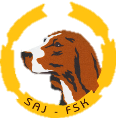 Kohtuuton häiriö
Suomen Ajokoirajärjestö - Finska Stövarklubben
Esimerkkejä kohtuuttomasta häiriöstä

Ajettava menee louheen
Koira joutuu hengen vaaraan
Koira saavuttaa ajettavan ketun
Joku sivullinen ampuu ajettavan ketun
Vieras koira keskeyttää haun tai ajon
Vieras koira yhtyy ajoon ennen 60 minuuttia
Alueella oleva suurpeto tai petolintu häiritsee koiran toimintaa
Ajo alkaa niin myöhään, ettei valoisa aika riitä ajon seuraamiseen, koe keskeytetään pimeyden tultua. Illalla alkanutta ajoa ei keskeytetä ennen määräaikaa, jos 60 minuuttia kyseessäolevan  ajon ajattamisajasta on tapahtunut valoisana aikana
Jos kohtuuton häiriö aiheuttaa koiran kytkemisen, koiranohjaaja saa valita irtilaskupaikan
Jos kohtuuttoman häiriön jälkeen jatketaan samalla ketulla ei ajopisteitä voida korottaa
Muu koirasta riippumaton, palkintotuomareiden hyväksymä tilanne voidaan  katsoa kohtuuttomaksi häiriöksi.
Kohtuuttoman häiriön viemä aika
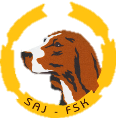 Suomen Ajokoirajärjestö - Finska Stövarklubben
Häiriön aiheuttama keskeytys ei kuluta koiran työskentelyaikaa

Arvostelu jatkuu koiran kytkemiseen saakka vaikka kello onkin pysäytetty
Koiran työskentelyn arvostelu
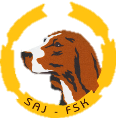 Suomen Ajokoirajärjestö - Finska Stövarklubben
Ajavan koiran kaksi tärkeintä ominaisuutta riistan löytökyky ja kyky ajaa sitä pitkänkin ajan

Palkintotuomarin tulee tehdä päivän kuluessa merkintöjä arvostelukorttiinsa

Koiran kunto ja ikä eivät saa vaikuttaa arvosteluun, kaikki koirat lähtevät samalta viivalta
Toiminta haun aikana
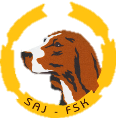 Suomen Ajokoirajärjestö - Finska Stövarklubben
Haun ja lisähaun aikana koira lasketaan hakemaan ketun yöjälkeä tai yöjäljelle, jotka kettu on tehnyt koepäivää edeltävänä yönä. 
Ryhmän on selvitettävä haun aikana mitä koira hakee
Hakevaa koiraa ei saa auttaa ketun löytämisessä, eikä sen työskentelyä saa häiritä haun aikana
Muun eläimen kuin ketun hakua ei arvostella, jos haku tai ajo todetaan muun eläimen hauksi tai ajoksi, koira kytketään ja viedään jatkamaan työskentelyä ketulla, samoin toimitaan myös jos koira lähtee hakemaan takajälkeen eikä korjaa itse virhettä
Haun päättyessä muun eläimen hakuun tai ajoon, arvostella ainoastaan se osa mikä on ketun hakua
Koiran herätellessä palkintotuomareiden tulee varmistua milloin yöjäljelle haukkuminen muuttuu ajoksi
Ryhmänjohtajalla on oikeus sulkea koira kokeesta  jos se haun aikana antaa ääntä niin runsaasti, etteivät tuomarit voi olla varmoja onko kysymyksessä haku tai ajo tai kun hakulöysyyttä on kertynyt 40 minuutin ajan
Toiminta ajon aikana
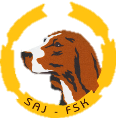 Suomen Ajokoirajärjestö - Finska Stövarklubben
Ajon alettua ryhmänjohtaja antaa ohjeet ryhmän yhteistoiminnasta 
Palkintotuomarit hakeutuvat havaintopaikalle niin kuin metsästäjät passipaikoille
Palkintotuomarin tulee selvittää viipymättä ajaako koira liikkeellä olevaa kettua vai muuta eläintä, vai haukkuuko koira vanhoilla jäljillä tai tyhjää
Ryhmänjohtajalla on oikeus sulkea koira, kun ajolöysyyttä on kertynyt 20 minuutin ajan
Vaikka ajon aikana ei nähdä kettua tai sen jälkiä, katsotaan koiran ajaneen kettua, ellei palkintotuomarilla ole perusteltua syytä uskoa, että ajettava on ollut joku muu kuin kettu
Jos ajo todetaan muun eläimen hauksi tai ajoksi , koira kytketään
Jos koira koetteluaikana alkaa ajaa sorkkaeläintä, on ryhmän  koetettava saada koira kytketyksi 
Vieraan koeryhmän koiran ajon tullessa koealueelle, on sen ajominuutit merkittävä muistiin, mikäli se ei häiritse tuomarin varsinaista tehtävää eikä hänen ryhmässään koeteltavana olevan koiran toimintaa
Kelin määrittely
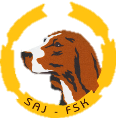 Suomen Ajokoirajärjestö - Finska Stövarklubben
Keli katsotaan lumikeliksi, kun koemaastossa on lunta niin paljon, että ketun jälkiä pystyy näön perusteella vaivatta lähes yhtäjaksoisesti seuraamaan siellä missä haku ja ajo tapahtuvat. Kova lumikerros katsotaan myös lumikeliksi, vaikka ei jälkiä voikaan näön perusteella seurata.

Kelin määrittelevät maaston palkintotuomarit

Erimielisyyden syntyessä tai epäselvissä tapauksissa asian ratkaisee ylituomari
Arvostelukortin täyttäminen
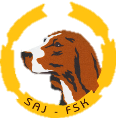 Suomen Ajokoirajärjestö - Finska Stövarklubben
Palkintotuomarin tulee täyttää arvostelukorttinsa huolellisesti

Palkintotuomarin tulee pyrkiä mahdollisimman suureen tarkkuuteen ajon kulkua minuuttitaulukkoon merkitessään

Minuuttitaulukkoon merkitään hukan syy, mikäli se on saatu selville, sekä muutkin ajoa koskevat havainnot, kuten virheiden laatu ja tapahtuma-aika, näköhavainnot  ketusta ja koirasta ja koiran työskentely vaikeissa maasto- ja estekohdissa
Ominaisuudet ja lisätiedot
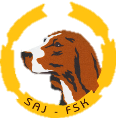 Suomen Ajokoirajärjestö - Finska Stövarklubben
Koepäivän päätyttyä koiran ominaisuuksista merkitään lisätiedot ja  annetaan numeroarvostelu 

Kukin palkintotuomari merkitsee ominaisuuspisteet täysillä numeroilla

Ryhmän pisteiksi tulee tuomareiden antamien numeroiden keskiarvo
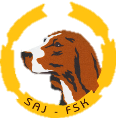 Koiran ominaisuuksien arvostelu
Suomen Ajokoirajärjestö - Finska Stövarklubben
Ominaisuudet arvostellaan 1 – 10 pisteen arvoisiksi
Erinomainen 		
Erittäin hyvä		
Hyvä			
Välttävä			
Heikko
9  tai 10
7  tai  8
5  tai  6
4  tai  3
1  tai  2
Jos palkintotuomari ei pysty arvostelemaan jotain ominaisuutta, hän merkitsee arvostelusarakkeeseen viivan (-)
Haku Ilman yöjälkeä
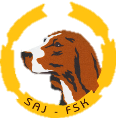 Suomen Ajokoirajärjestö - Finska Stövarklubben
Jotta lisätietojen kohtiin 21 ja 22 tulee merkintä, tulee hakua ilman jälkeä olla n. 30 min
Hakunopeus ja eteneminen kohta arvostellaan viivalla, mikäli todettua yöjälkityöskentelyä ei ole


Työskentely ilman yöjälkeä vaikuttaa arvosteluun

Jos koirassa on huomautettavaa metsästysinnossa kohdassa 21 ja yöjälki-innossa kohdassa 31 on 5 et voi antaa koiran innosta ominaisuuspisteiksi 10
Myös jos 21 on 1 on koira ollut täysin haluton työskentelemään ja on siten jo suljettu


Lainaus sääntökirjasta: ”Sitkeä hakutyöskentely ja yöjäljen selvittely ovat kaikissa olosuhteissa korottavia tekijöitä”
Hakuvarmuus ja tehokkuus
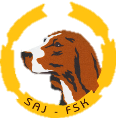 Suomen Ajokoirajärjestö - Finska Stövarklubben
Arvostelussa otetaan huomioon vain koiran itsenäinen työskentely
Erityisen ansiokas on haku, joka johtaa tulokseen, samoin ajon jälkeen tapahtunut lisähaku, joka johtaa tulokseen tai tuomarit ovat vakuuttuneet että lisähaun laatu on sellainen että se jatkettaessa johtaisi tulokseen.
Erinomainen (9-10)
Koira löytää ketun jäljen itse ja lähtee sitä jäljittämään
Ei välitä muiden eläinten jäljistä
Erittäin hyvä (7-8)
Koira lasketaan suoraan yöjäljelle
Hyvä (5-6)
Vaikeuksia jäljittämisessä
Koira lähtee takajälkeen eikä itse korjaa virhettään
Välttävä (3-4)
Jäljittää takajälkeen ja joudutaan hakemaan pois
Jäljitysvaikeuksia
Haku ei johda tulokseen
Heikko (1-2)
Koira ei pysty seuraamaan yöjälkeä
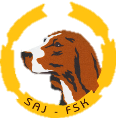 Hakunopeus ja eteneminen
Suomen Ajokoirajärjestö - Finska Stövarklubben
Jäljitysmatka yli 5 km
Hakuaikaa kertyy lisähaun kanssa vähintään 100 minuuttia
Jäljittää pääasiassa laukkaamalla
Jäljitysmatka yli 1 km
Erityisen lyhyt, alle 30 minuutin haku
Jäljittää vain kävellen
Kohdan arvostelussa huomioidaan vain työskentely yöjäljellä
Metsästysinto ja hakusitkeys
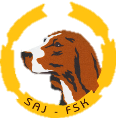 Suomen Ajokoirajärjestö - Finska Stövarklubben
Erinomainen (9-10)
Seuraa innokkaasti yöjälkeä sekä selvittää esteet
Ei osoita metsästysinnon puutetta
Lähtee innokkaasti ajon jälkeen lisähakuun

Erittäin hyvä (7-8)
Erinomainen, mutta lisähakua ei ole voitu kokeilla
Louheen päättynyt haku

Hyvä (5-6) 
Muuten hyvä haku, mutta lisähakua ei ole kokeiltu, vaikka siihen olisi ollut mahdollisuus  
Seuraa sitkeästi ja innokkaasti tuoreita yöjälkiä
Lisähakuun lähtö vähän halutonta
Välttävä (3-4)
Muuten innokasta, mutta, kieltäytyy hyvissä olosuhteissa yöjäljestä
Hyvissä olosuhteissa lisähakuun lähtö halutonta


Heikko (1-2)
Kieltäytyy toistuvasti yöjäljestä tai ei lähde hyvissä olosuhteissa lisähakuun


Sitkeä hakutyöskentely ja yöjäljen selvittely ovat kaikissa olosuhteissa korottavia tekijöitä. Erityisen ansiokas on haku, joka johtaa tulokseen vaikeissakin olosuhteissa, samoin ajon jälkeen tapahtunut lisähaku
Hakutyöskentelyn muut ominaisuudet
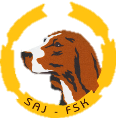 Suomen Ajokoirajärjestö - Finska Stövarklubben
Hyvä tottelevaisuus ja yhteistyö koiranohjaajan kanssa sekä louheenmenon ilmoittaminen ja sopiva herättely ovat arvostelussa korottavia tekijöitä. Herättely on sopivaa silloin, kun koira ketun yöjälkiä edetessä antaa yksittäisiä haukahduksia tai tiedottavia haukkusarjoja muutaman minuutin välein. Herättely ei saa kuitenkaan muistuttaa ajohaukkua. Kiinnostus muita turkiseläimiä tai suurpetoja (mm. supikoira, näätä, susi, ilves) kohtaan  arvostellaan lievemmin.
Erinomainen (9-10)
Koira ei ole kiinnostunut muista eläimistä
Tarvittaessa helposti kytkettävissä
Ilmoittaa louheenmenon, jos siihen on mahdollisuus
Sopivaa herättelyä

Erittäin hyvä (7-8)
Muuten edellisen kaltainen
Vähäistä herättelyä /ei herättele lainkaan
Hyvä (5-6)
Alkaa kesken ketun haun hakea tai ajaa muuta eläintä
Lievää hakulöysyyttä

Välttävä (3-4)
Alkaa toistuvasti hakea tai ajaa muuta eläintä
Koira on tottelematon
Hakulöysyyttä

Heikko (1-2)’
Kiinnostunut liiaksi muista eläimistä
Alkaa hakea tai ajaa sorkkaeläintä
Ei anna tarvittaessa kytkeä
Selvästi  hakulöysä
Ajotyöskentelyn muut ominaisuudet
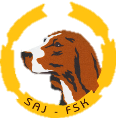 Suomen Ajokoirajärjestö - Finska Stövarklubben
Ajon sujuvuus ja nopeus. Ansioita ovat nautittava ajotapa, hyvä tuntuma ajettavaan
Erinomainen (9-10)
Ajo vauhdikasta ja sujuvaa
Hyvä yhteys ajettavaan
Louheen päättynyt yli 45 min ajo 

Erittäin hyvä (7-8)
Hukkatyöskentely innokasta ja nopeaa
Louheen päättynyt yli 30 min ajo

Hyvä (5-6)
Ajo melko sujuvaa
Louheen päättynyt alle 30 min ajo
Välttävä (3-4)
Ajaa hitaasti
Ajo jää koiran työskentelyvirheiden vuoksi alle 20 min
Ajaa normaaleissa olosuhteissa enimmäkseen kävelyvauhtia

Heikko (1-2)
Työskentelyssä pahoja puutteita ajovauhdin, ajon sujuvuuden tai hukkatyöskentelyn suhteen
Ao jää koiran työskentelyvirheiden vuoksi alle 10 min
Ajaa normaaleissa olosuhteissa vain kävellen
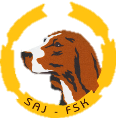 Metsästysinto ja ajon muut ominaisuudet
Suomen Ajokoirajärjestö - Finska Stövarklubben
Ansiota ovat hyvä metsästysinto, hyvä estetyöskentely sekä hyvä yhteistyö ohjaajan kanssa.
Erinomainen (9-10)
Erinomainen metsästysinto ja keskittymiskyky
Pystyy ajamaan tiellä
Ei ole kiinnostunut muista eläimistä
Ilmoittaa louheenmenon tai saavuttaa ajettavan

Erittäin hyvä (7-8)
Hyvä metsästysinto ja keskittymiskyky
Hyvä tietyöskentely

Hyvä (5-6)
Tyydyttävä metsästysinto
Puutteita keskittymiskyvyssä
Koira on tiukka tai ajo on katkonaista
Välttävä (3-4)
Välttävä metsästysinto
Estetyöskentelyssä puutteita
Alkaa hakea tai ajaa muuta eläintä
Vähäistä ajolöysyyttä


Heikko (1-2)
Heikko metsästysinto
Alkaa hakea tai ajaa sorkkaeläintä
Koira ei hauku ajossa tai on ajolöysä
Pölläytys
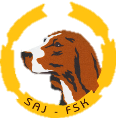 Suomen Ajokoirajärjestö - Finska Stövarklubben
Esimerkki Sorkkaeläimen ajo -> Jos lopettaa ITSE niin ei vähennä ominaisuuspisteitä (lyhyt pölläytys, muutama minuutti, max 3) Silti lisätietoihin 72 merkintä 4 ja huomautuksiin mikä eläin.
Haukku
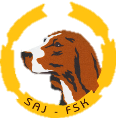 Suomen Ajokoirajärjestö - Finska Stövarklubben
Haukkua arvostellessa otetaan huomioon haukun kuuluvuus sekä haukun muut ominaisuudet
Kuuluvuus on aina tärkein ominaisuus
Jos kuuluvuuden lisätietonumero on 2 niin ominaisuusnumero on max 4
Jos kuuluvuuden lisätietonumero on 5, voidaan antaa 9-10 ominaisuuksiin
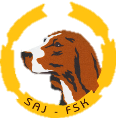 Suomen Ajokoirajärjestö - Finska Stövarklubben
KIITOS !